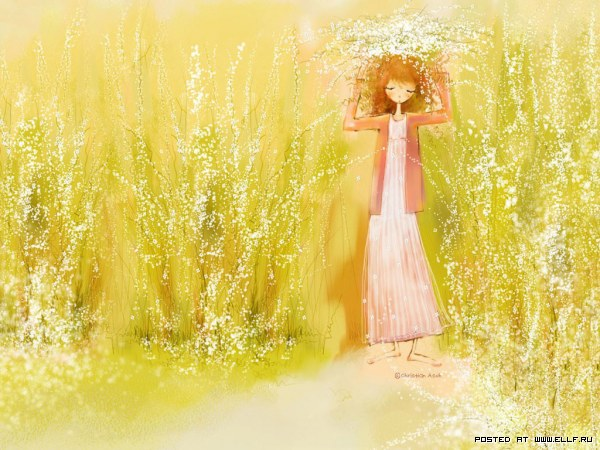 Волшебный мир
Кристиана Асу
Картинная галерея 
для учащихся 7-11 классов
Автор:
Ольга Михайловна Степанова
учитель английского языка 
МБОУ «Цивильская СОШ №1 
имени Героя Советского Союза 
М.В. Силантьева»
города Цивильск Чувашской Республики
2016
Картинная галерея 
потрясающих,  нежных,  добрых,  трогательных  работ  
корейской  художницы  Кристиан  Асух  (Christian  Asuh).   
В  другом  написании - Кристиан  Асу.
Добро пожаловать!
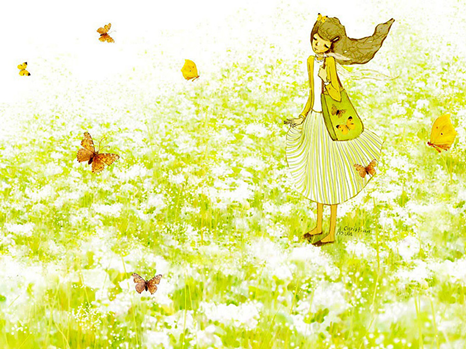 Все сходятся в одном мнении: 
Творчество  Christian Asuh  приятное,  легкое  к  просмотру,  радостное  и  нежное..
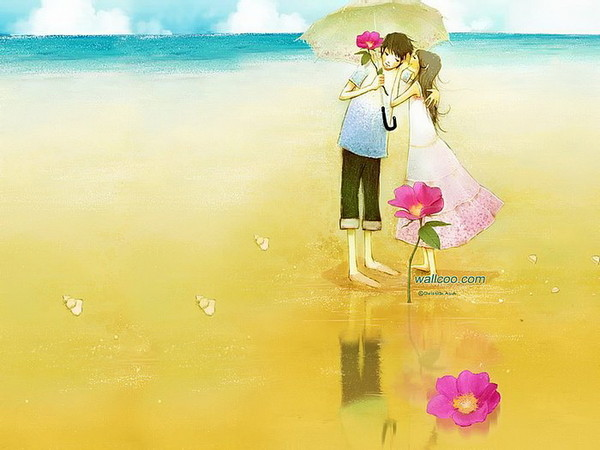 Здесь ничто не напрягает, а только вызывает добрые  мысли и светлые фантазии 
при просмотре.
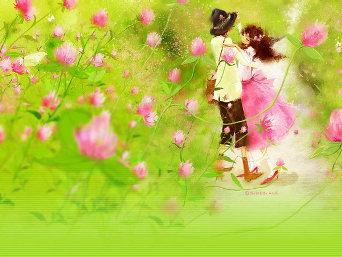 Творчество   Christian Asuh   способно создать  весеннее  настроение.
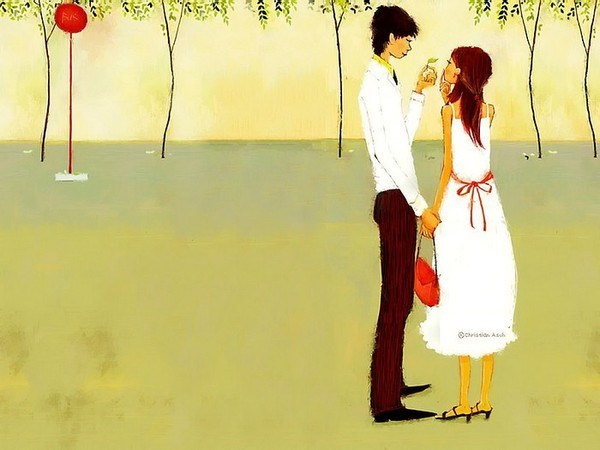 Любовь,  весна,  
солнце, 
пробуждение  природы,  счастье!
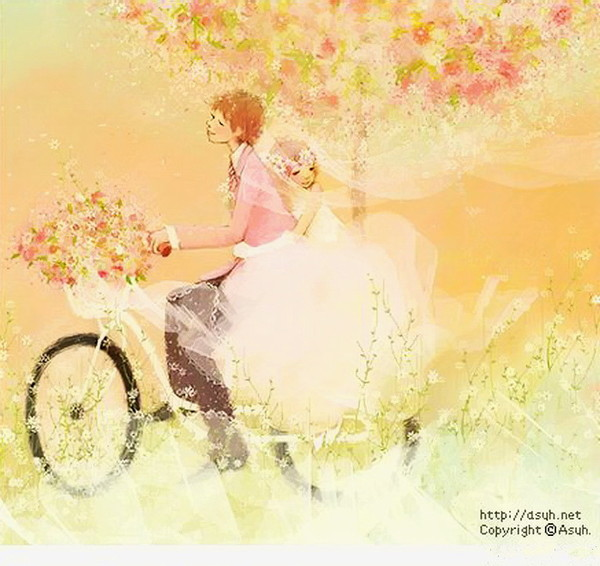 Талантливые работы корейской художницы Christian Asuh посвящены любви и нежности, ее краски размыты,
а силуэты воздушны.
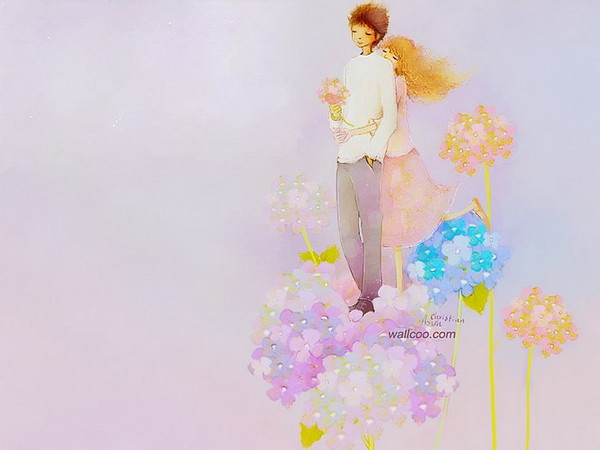 Прекрасные, замечательные рисунки, возвращающие в детство.
Они 
полны  настроения, романтики…
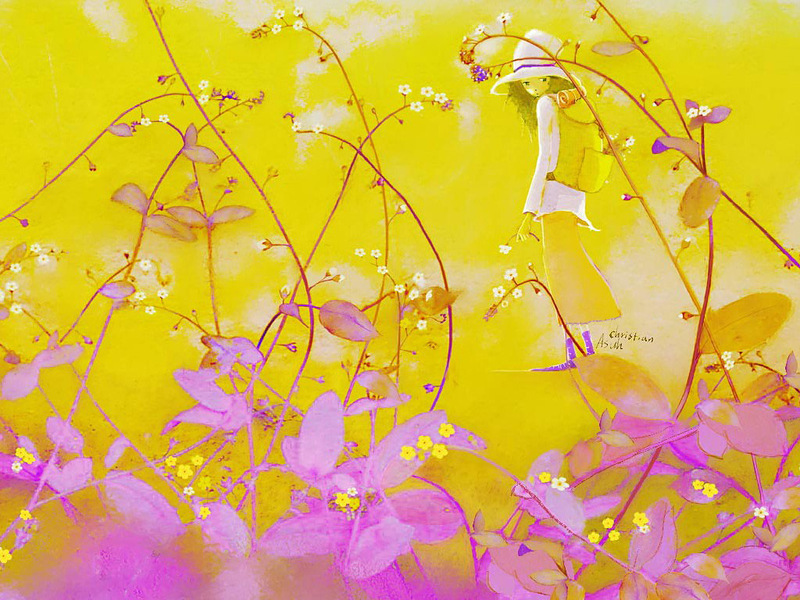 Именно нежные мечты рисует в своих иллюстрациях художница Кристиан Асух (Christian Asuh). 
На ее картинах виден волшебный мир, в котором каждый хотел бы оказаться.
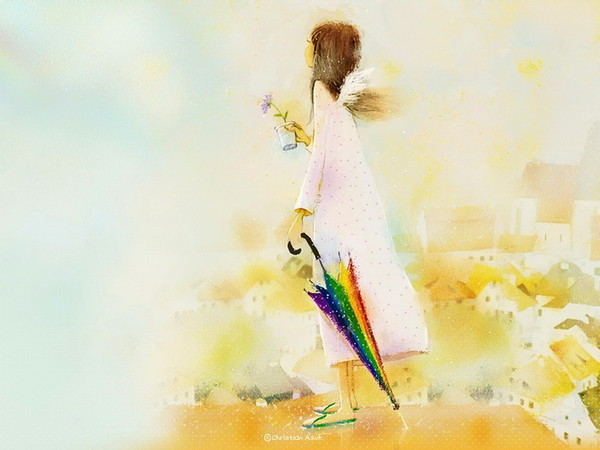 Корейский 
художник и 
дизайнер.
А для 
многих 
она – просто художница...
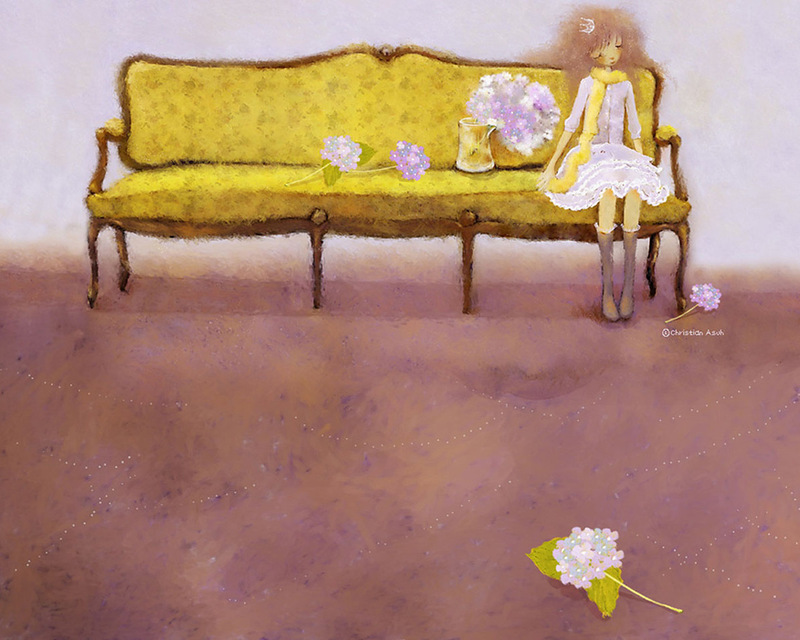 В интернете информации о самом художнике нет, ни года рождения, ни хоть какой-нибудь биографии! Зато многочисленные блоги, Дневники и сайты обоев для рабочего стола пестрят десятками его симпатичных, 
нежных акварелей.
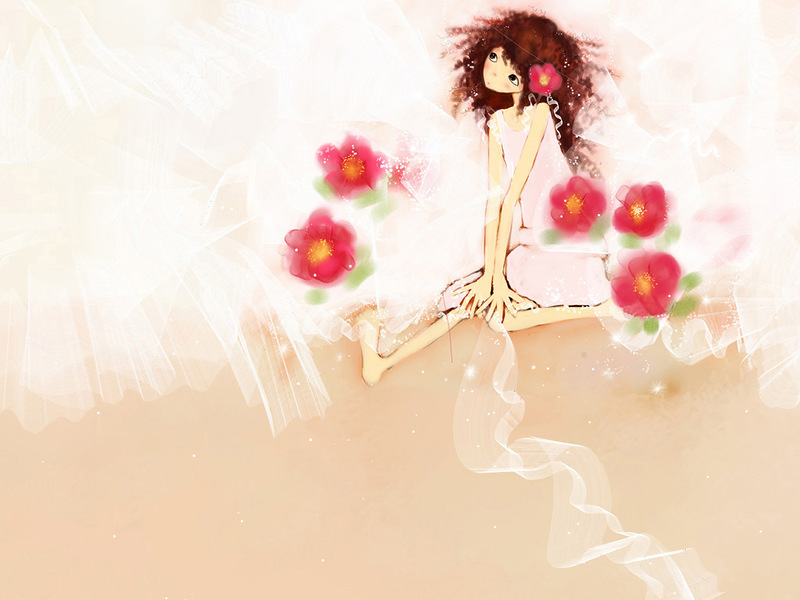 Они нравятся не потому, что они такие экстремально милые, а еще и из-за фантастически позитивного цвета.
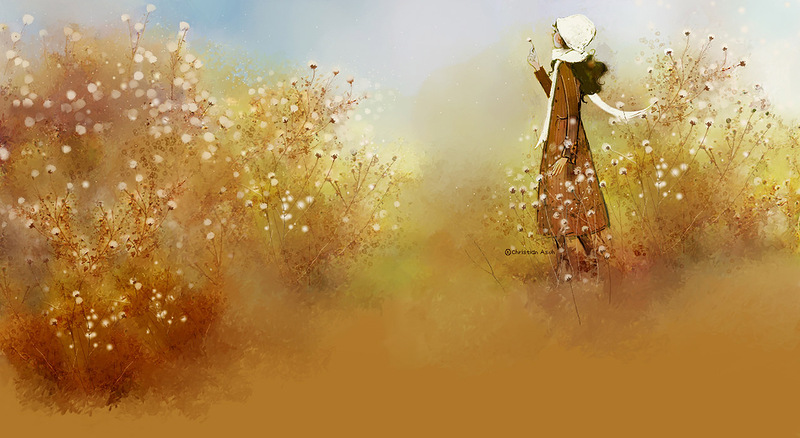 Легкий, сказочный, наивный, добрый и яркий мир в его картинах просто заставляет улыбнуться и почувствовать себя где-то в детстве...далеко-далеко от города, от унылых и модных сейчас урбанистических пейзажей!
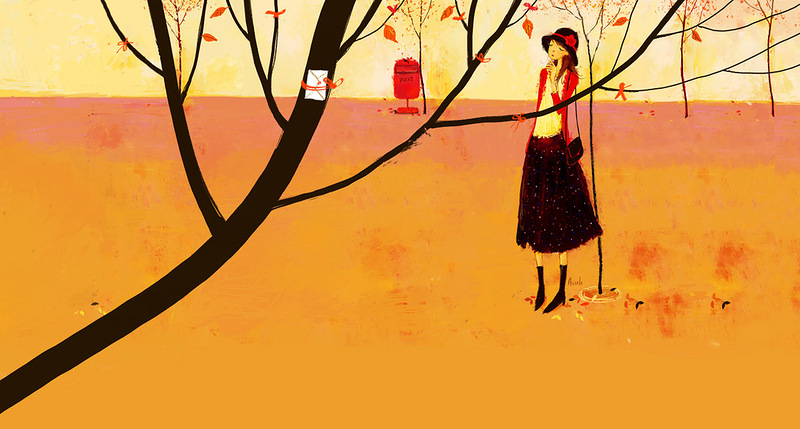 Очень симпатично, сказочно, лирично…
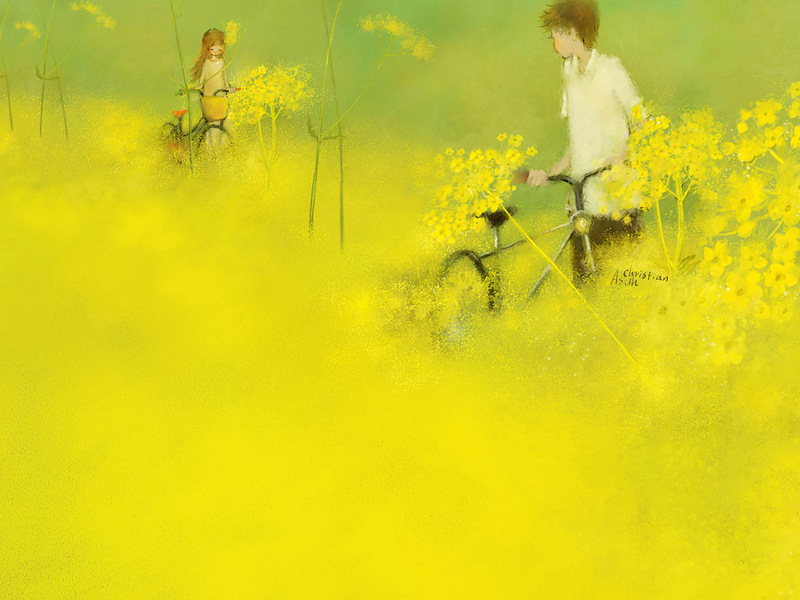 И где ВЫ находите столько прекрасного? Но главное не только найти,главное одарить прекрасным всех жаждущих и смотрящих. А поделиться частицей своих знаний,вкуса и мироощущения благородная миссия просветителей.
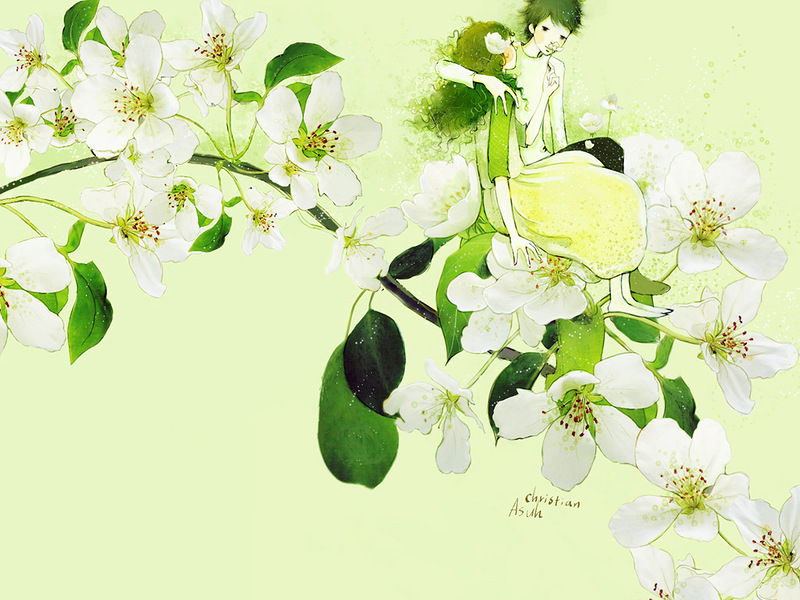 Удивительные работы. Тонкие. Изящные...
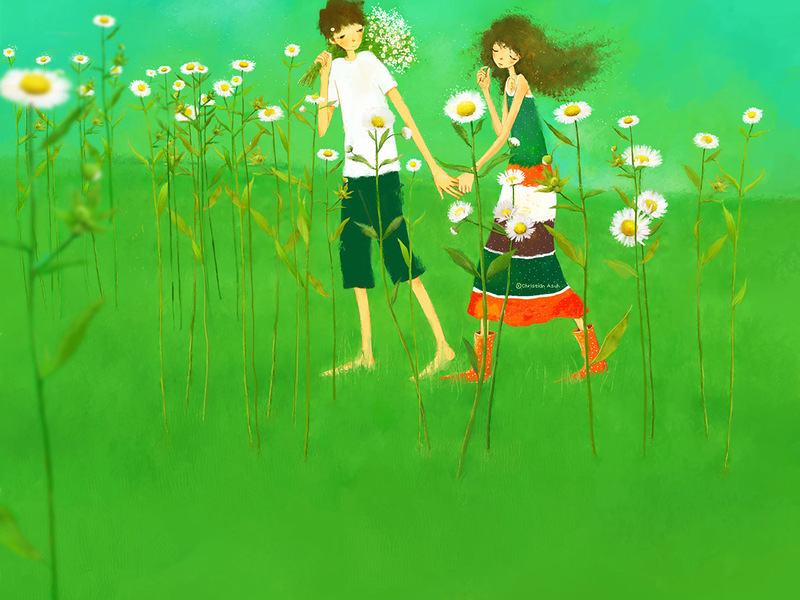 Действительно, информации о Christian Asuh в Интернете практически нет, можно только сказать, что живет она в Корее. Работы художницы посвящены теме любви и отношений, нежные, теплые, но яркие цвета призваны подчеркнуть радужное настроение влюбленных, когда они вместе.
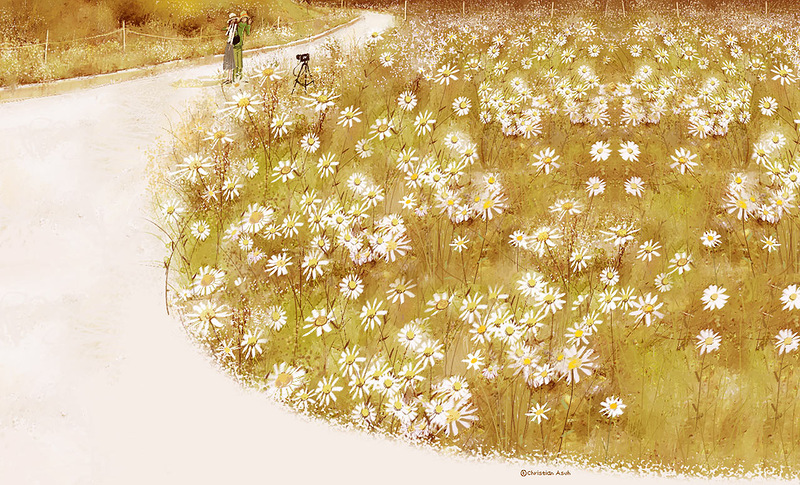 На самом 
деле, всё
больше и 
больше 
Художников
 с востока 
радуют нас 
нежными 
прелестными 
работами. 
И Christian Asuh – 
отличный тому пример!
Спасибо за внимание!
Источник
http://vdohnovenie2.ru/akvareli-dlya-vesennego-nastroeniya-xudozhnik-christian-asuh/
http://www.kulturologia.ru/blogs/200810/12936/
http://www.baku.ru/frmpst-view.php?frmpst_id=15177559